01
01
나의 발견
“
여러 가지 감각과 대상을 통해 자신을 표현할 수 있다.
학습 목표
자신의 꿈과 진로를 탐색하여 다양하게 표현할 수 있다.
“
생각 열기
생각 열기
○ 나는 어떤 사람일까? 다른 사람이 보는 나와 내가 보는 나는 같을까?
자신을 나타낼 수 있는 다양한 감각적 표현이나 상징적 표현을 찾아보며 내 안에 숨겨진 새로운 나를 발견해 보자.
‘나’ 
를 다양하게 비유한다면?
단어를 보고 떠오르는 나를 
써 보세요.
“
생각 열기
예시
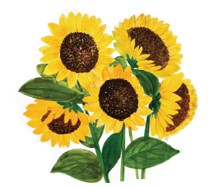 키가 크고 햇빛을 좋아하는 해바라기의 해복한 모습이 나와 닮은 것 같아.
식물
‘나’를 다양하게 비유한다면?
나는 말랑말랑하고 입에서 사르르 녹는 캐러멜 같은 감촉이 있는 것 같아.
촉감
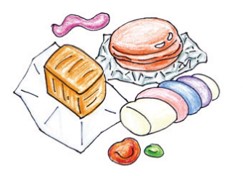 재미있는 놀이 기구가 있는 놀이동산처럼 친구들은 나와 함께 있는 것을 즐거워해.
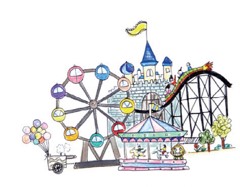 장소
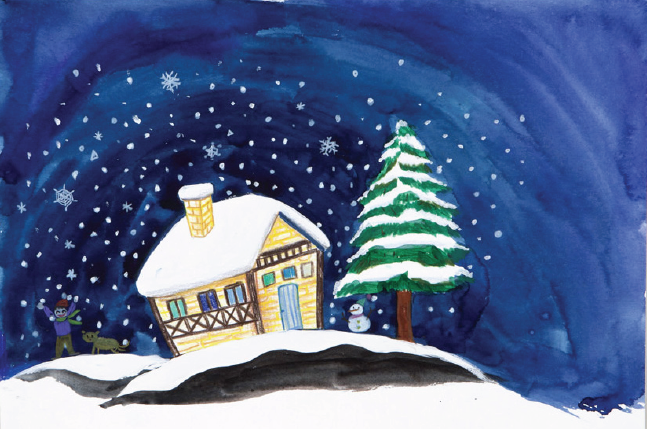 날씨
겉으로는 춥고 싸늘한 겨울 같지만 알고 보면 마음이 따듯해지는 눈이 내리는 겨울 같아
길이가 긴 빨대가 모두 나에게 시원한 음료수를 나누어 주듯이 나도 누군가에게 나누어 주는 배려심을 갖고 싶어.
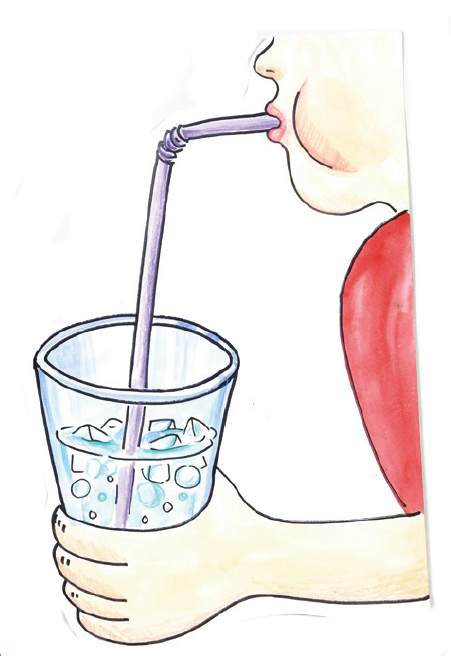 사물
음식
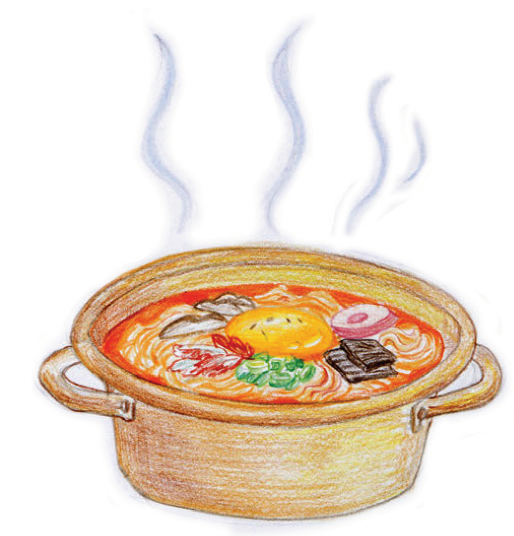 다양한 종류가 있는 라면처럼 여러 가지 성격을 가진것 같아.
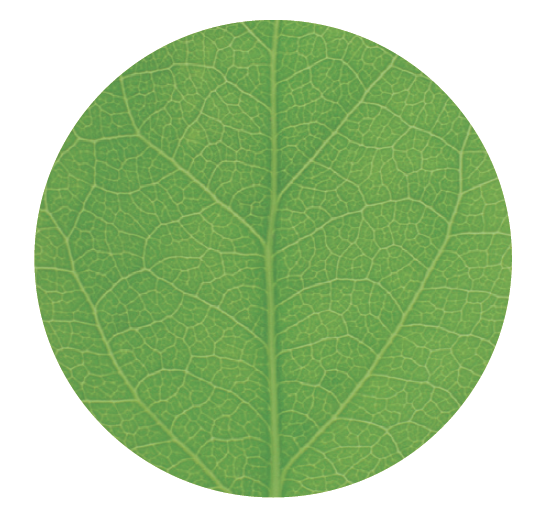 많은 사람들에게 편안함을 주는 초록을 닮고 싶어.
색
“
“
이름을 이용한 상상의 마스코트 그리기
표현 활동1
○  이름, 생일 등 자신과 관련된 글자나 숫자를 해체하거나 조합하여 상상의 마스코트를 만들어 봅시다.
준비물 :  A4 용지, 여러 가지 펜, 색연필 등
나의 마스코트를 그리기 전에 이름 혹은 생일 중 어떤 것을 택하여 어떻게 
표현할 것인지 미리 계획을 써 봅시다.
“
“
이름을 이용한 상상의 마스코트 그리기
표현 활동1_예시 작품
○  이름, 생일 등 자신과 관련된 글자나 숫자를 해체하거나 조합하여 상상의 마스코트를 만들어 봅시다.
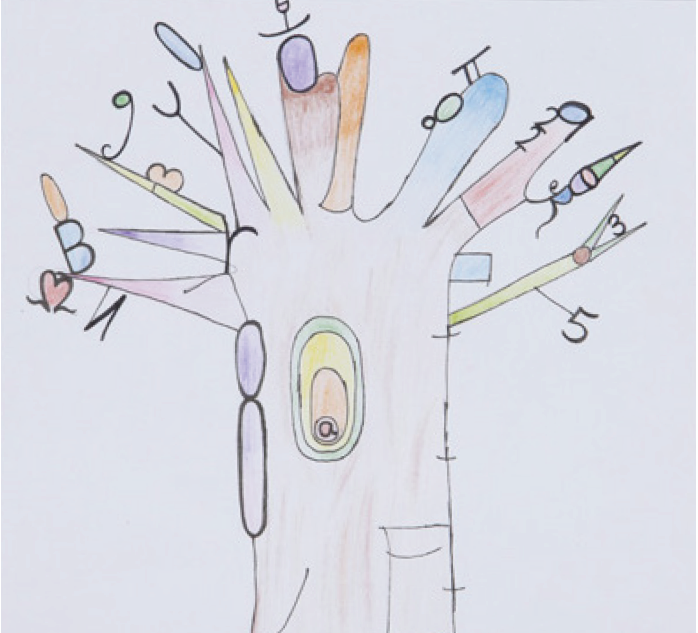 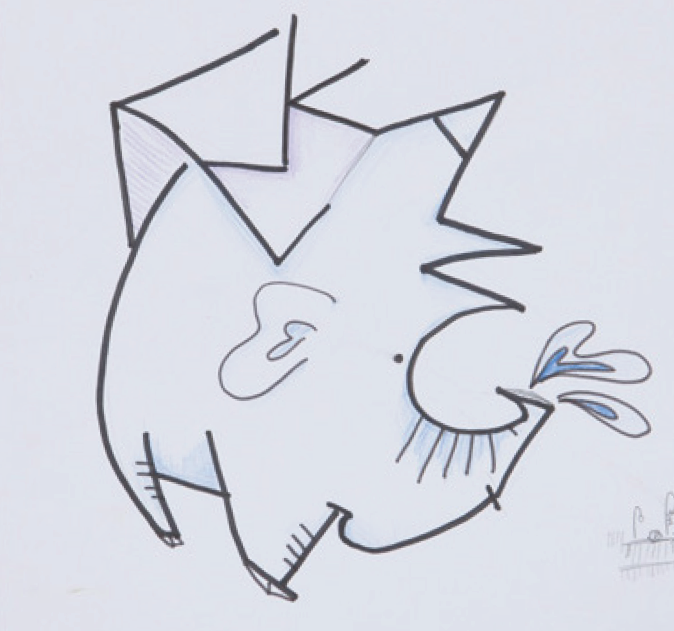 ▲ 강지혜(학생 작품) 모자 쓰고 물 뿜는 코끼리(종이, 펜, 색연필/19.7×21cm/2016년 작) 
내 이름 글자를 사용하여 보통 코끼리와는 비교도 할 수 없는 크기로 모자를 쓰고 물을 뿜으며 길거리를 깨끗이 청소하는 중이다.
▲김봉연(학생 작품) ‘나’무(종이, 펜, 색연필/19.7× 21cm/2016년 작) 
나무에서의 ‘나’를 나 자신이라는 의미로 사용하여 ‘나’무라고 이름을 붙였다. 나무처럼 무럭무럭 자라는 나를 표현한다.
“
“
표정 바꾸어 그리기
표현 활동2
○ 자신의 눈, 코, 입의 모양을 변화시켜 다양한 감정과 기분을 나타내 보자.
준비물 :  A4 용지에 출력한 자신의 사진, 종이, 사인펜, 색연필, 가위, 풀
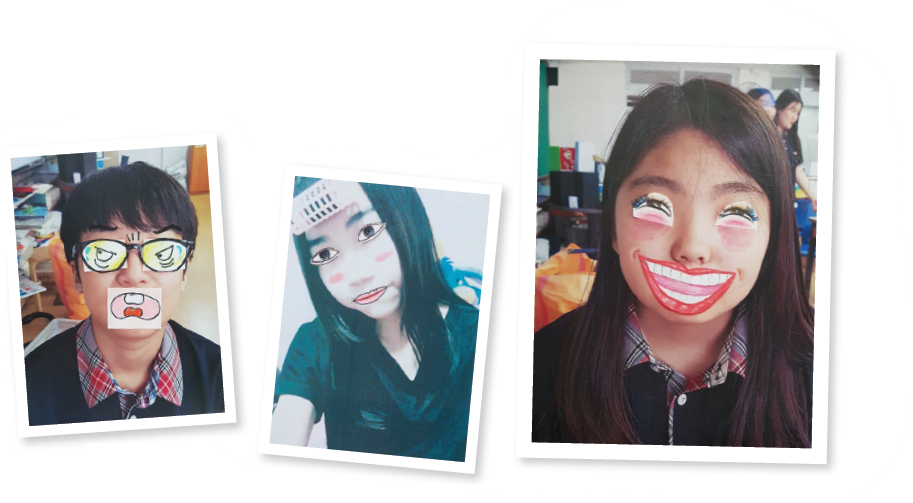 ▶ 편지선 외 2명(학생 작품) 표정 바꾸기(종이, 펜, 색연필/각 21×19.7cm/2016년 작) 
눈과 입의 표정에 따라 달라지는 얼굴을 표현하였다.
“
미래 그려 보기
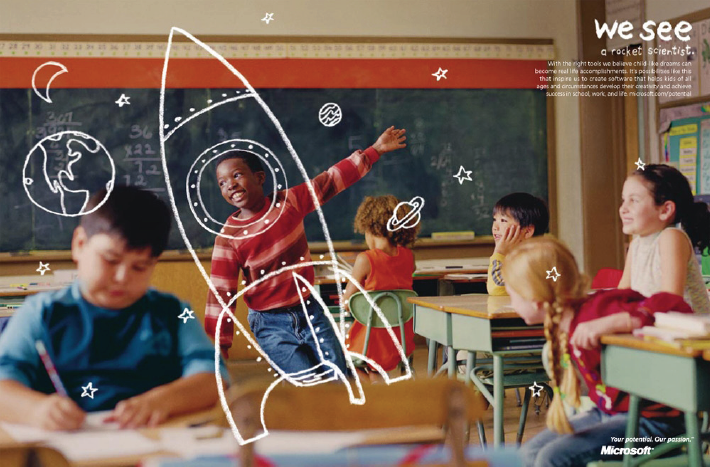 ○ 여러 가지 미술 작품을 통해 ‘나’의 미래를 어떻게 표현했는지 알아보자.
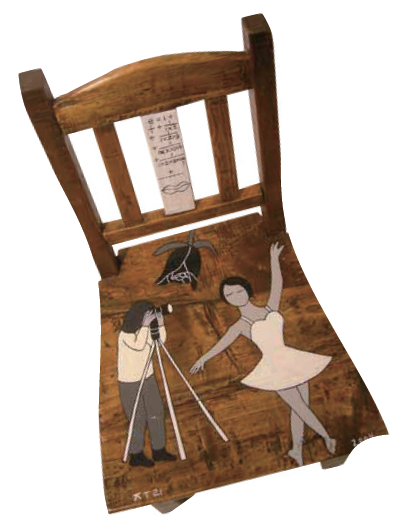 ▲ M사(미국) we see(광고/2002년 작) 
아이들의 미래의 꿈을 나타낸 기업 광고이다.
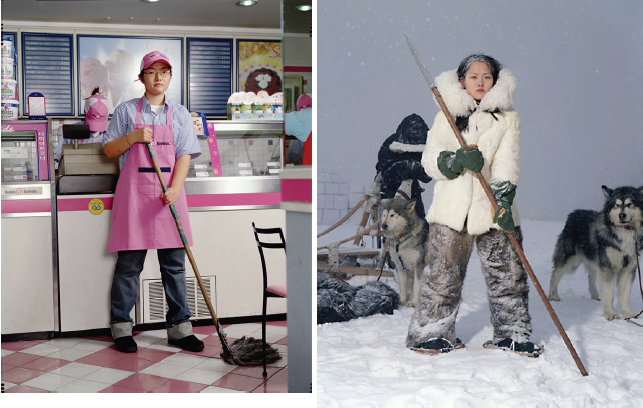 ▶ 황주리(한국/1957~) 의자에 관한 명상(혼합 재료/가변 크/2004년 작) 
어린 시절 발레리나의 꿈 을 학창 시절 사용했던 의자에 표현하였다.
▲ 정연두(한국/1969~ ) 내 사랑 지니(사진 부분/다중 환등기 상영/가변 크기/2001년 작)
남극 탐험이 꿈인 아이스크림 가게 점원의 꿈을 사진으로 이루어 준 작품이다.
“
미래 그려 보기
○ 학생 작품을 통해 미래를 어떻게 표현했는지 알아보자.
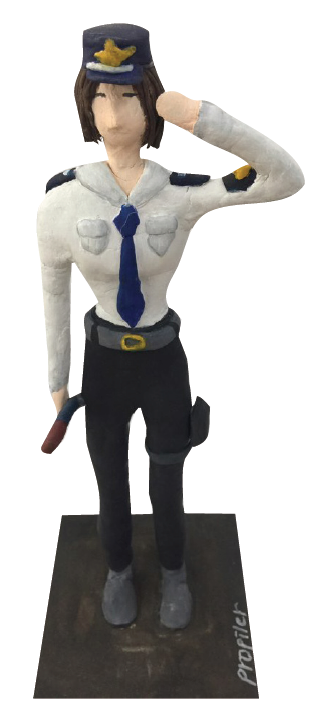 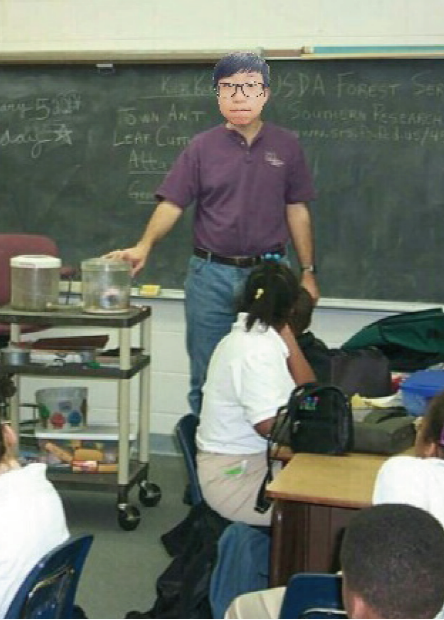 ◀ 김민석(학생 작품) 나의 꿈–선생님(디지털 이미지/가변 크기/2016년 작) 
자신이 희망하는 미래 모습과 현재 모습을 합성하여 표현하였다.
▶ 여지민(학생 작품) 미래 모습(지점토, 물감/높이 25cm/2016년 작) 
경찰이 되고 싶은 자신의 미래 모습을 입체로 표현하였다.
“
“
꿈 상자 만들기
표현 활동3
○ 상자 속에 자신의 꿈에 대한 다양한 이야기를 담아 꿈 상자를 만들어 보자.
준비물 :  상자 또는 하드보드지, 다양한 재료, 채색 재료 등
“
꿈 상자 만들기
표현 활동3_ 학생 예시 작품
○ 상자 속에 자신의 꿈에 대한 다양한 이야기를 담아 꿈 상자를 만들어 보자.
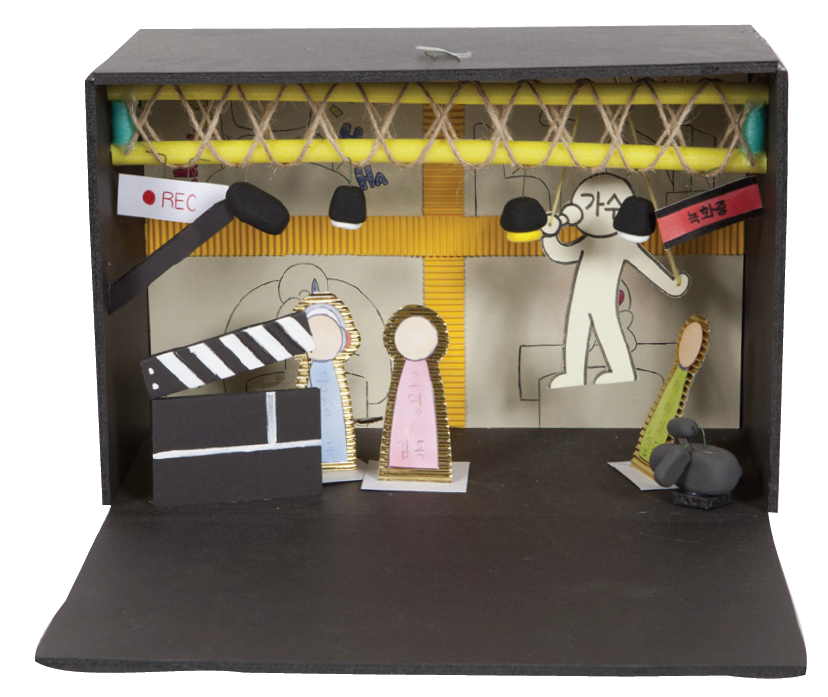 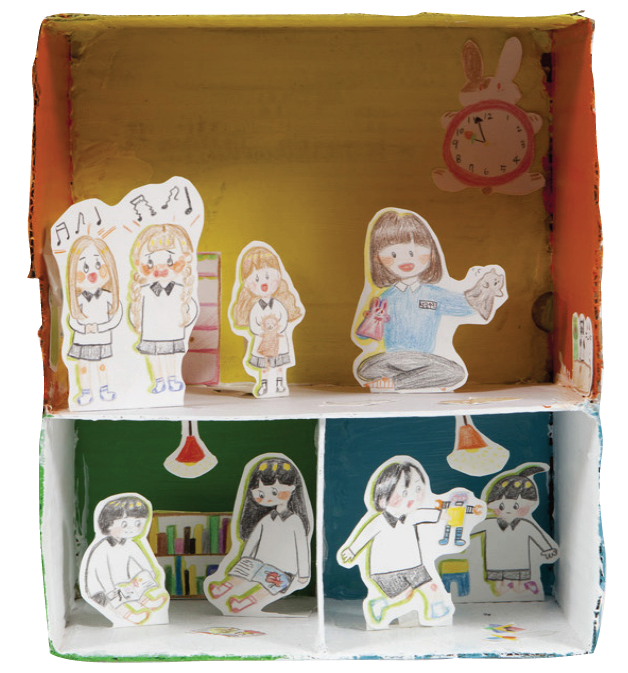 ▲ 남궁수진(학생 작품) 꿈 상자(상자, 종이, 색연필, 사인펜/20×25×10cm/2016년 작) 
유치원 교사가 되어 아이들과 함께 하루를 보내는 자신을 표현하였다.
▲ 최지호(학생 작품) 꿈 상자(폼보드, 하드보드지, 사인펜, 점토, 철사, 골판지 등/30×20×10cm/2016년 작) 
자신이 만든 TV 프로그램을 본 사람들의 다양한 반응을 기대하며 연출가의 꿈을 표현하였다.
“
꿈 상자 만들기
표현 활동3_ 작가 예시 작품
○ 상자 속에 자신의 꿈에 대한 다양한 이야기를 담아 꿈 상자를 만들어 보자.
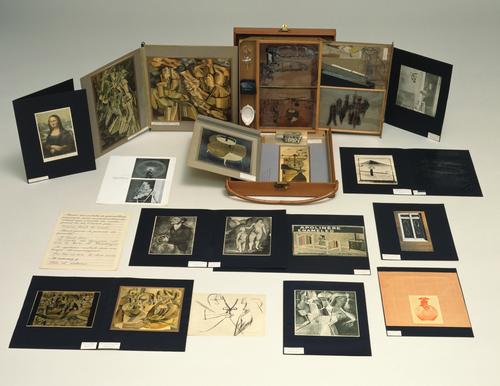 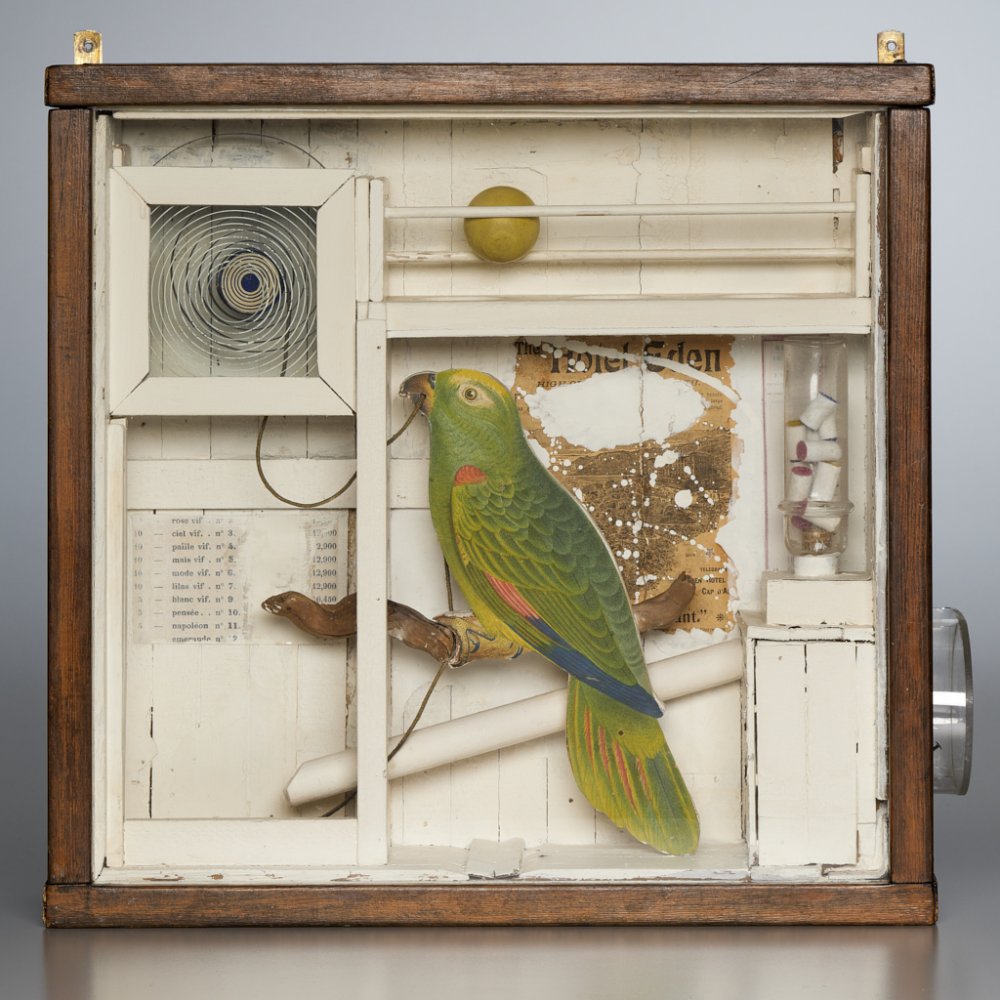 ▲ 뒤샹(Duchamp, Marcel/프랑스→ 미국/1887~1968) 여행 가방 속 상자(가변 설치, 1965년 작)
자신의 작품을 작게 만들어 가지고 다녔다.
▲ 코넬(Cornell, Joseph/미국/1903~1972) 에덴 호텔(나무 상자, 혼합 재료/38.4× 40×12cm/1945년 작)
어린 시절의 추억과 꿈을 담는 공간으로 상자를 표현했다.
“
“
”
”
점검해 보기
◉  여러 가지 감각과 대상을 통해 자신을 발견하고 표현하였는가?
◉ 자신의 꿈과 미래를 구체적으로 상상하여 나타냈는가?
◉자신의 진로와 미술 분야의 관련성을 생각해 보자.